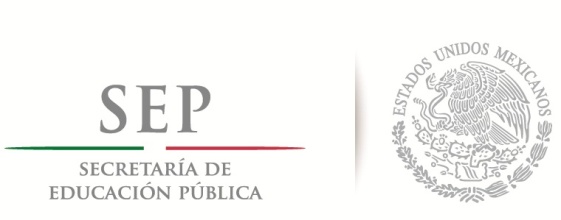 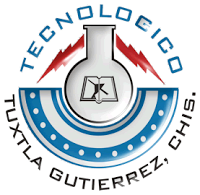 SECRETARÍA DE EDUCACIÓN PÚBLICA
TECNOLÓGICO NACIONAL DE MÉXICO
INSTITUTO TECNOLÓGICO DE TUXTLA GUTIÉRREZ
 
MERCADOTECNIA INTERNACIONAL
4 P’S DE LA COMPETENCIA
 
 
INGENIERÍA EN GESTIÓN EMPRESARIAL
 
 
Presenta:
GUZMÁN LÓPEZ JULIO CÉSAR
RODRÍGUEZ GUILLÉN FRANCISCO FAVIAN
SÁNCHEZ DE LA CRUZ JOSÉ IGNACIO
 
 
Asesor:
CARPIO REYES TANIA
 
 
Tuxtla Gutiérrez, Chiapas, México; septiembre de 2016
PRODUCTO
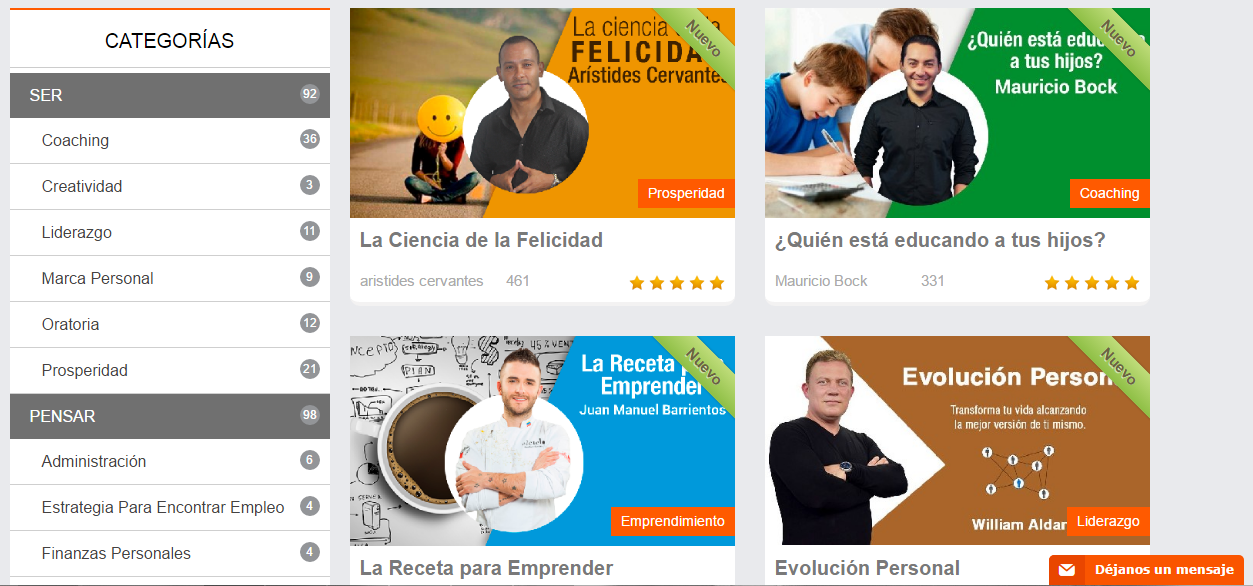 PRECIO
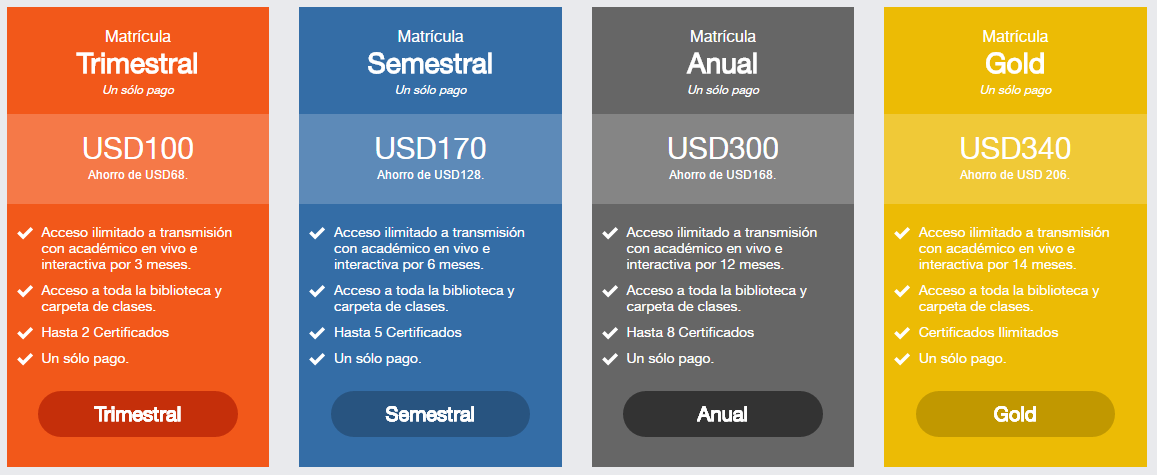 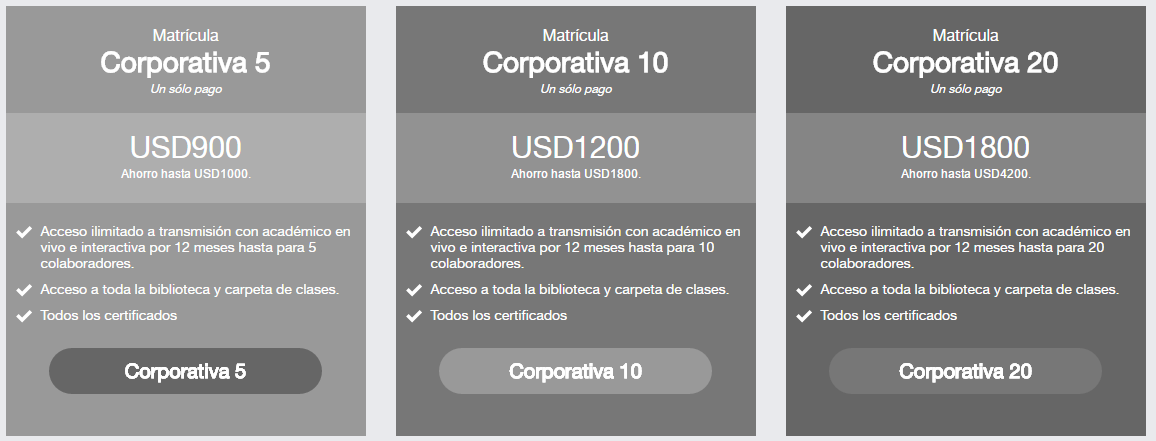 PLAZA
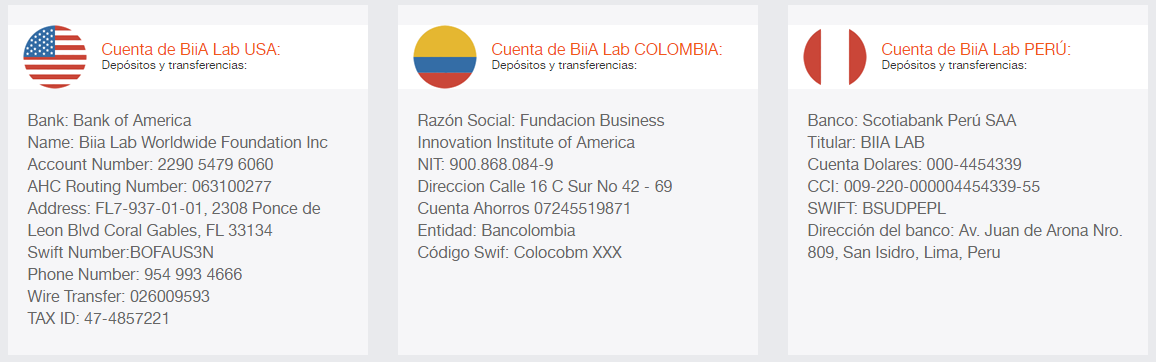 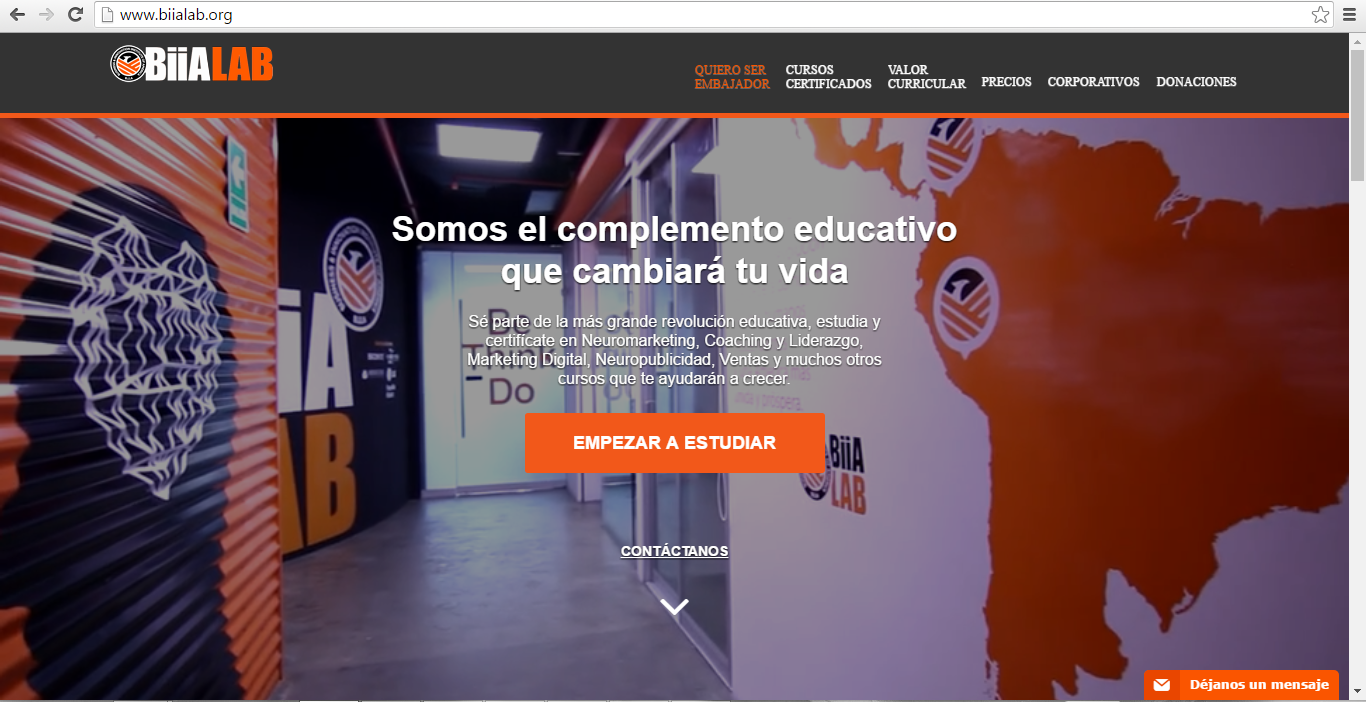 PROMOCIÓN
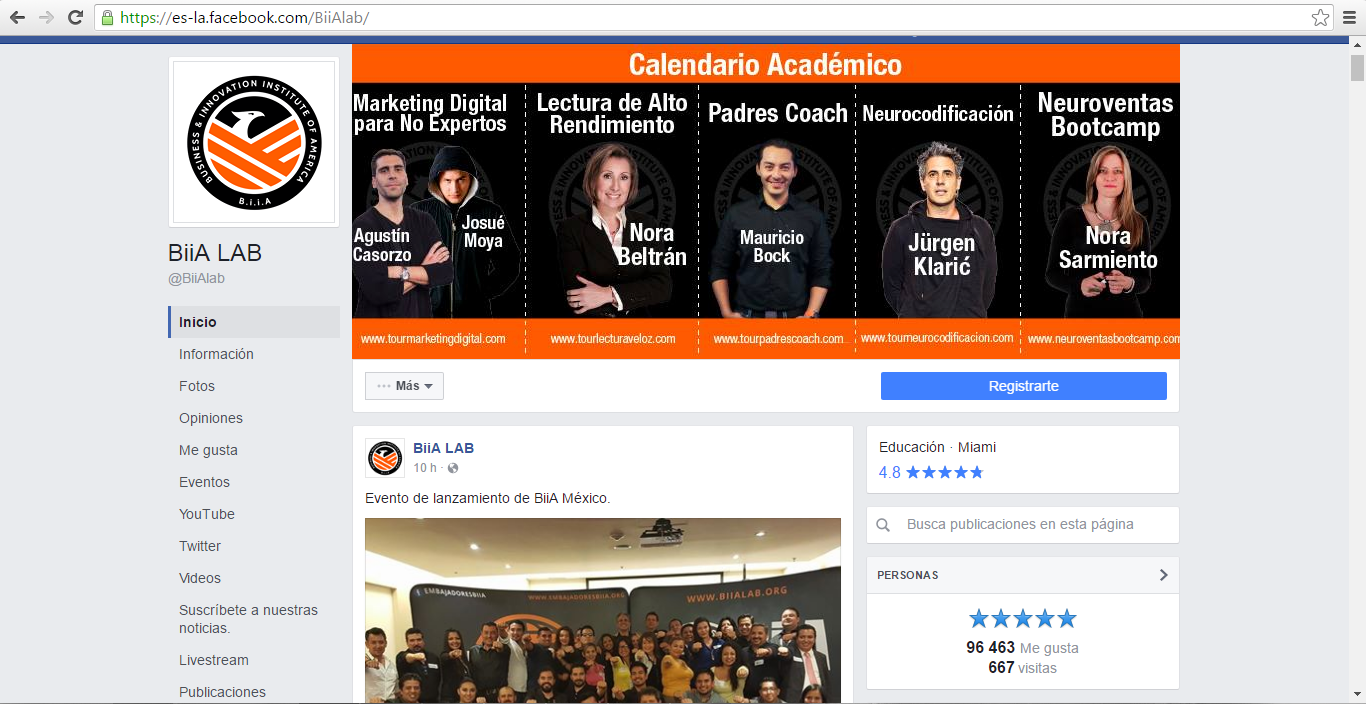 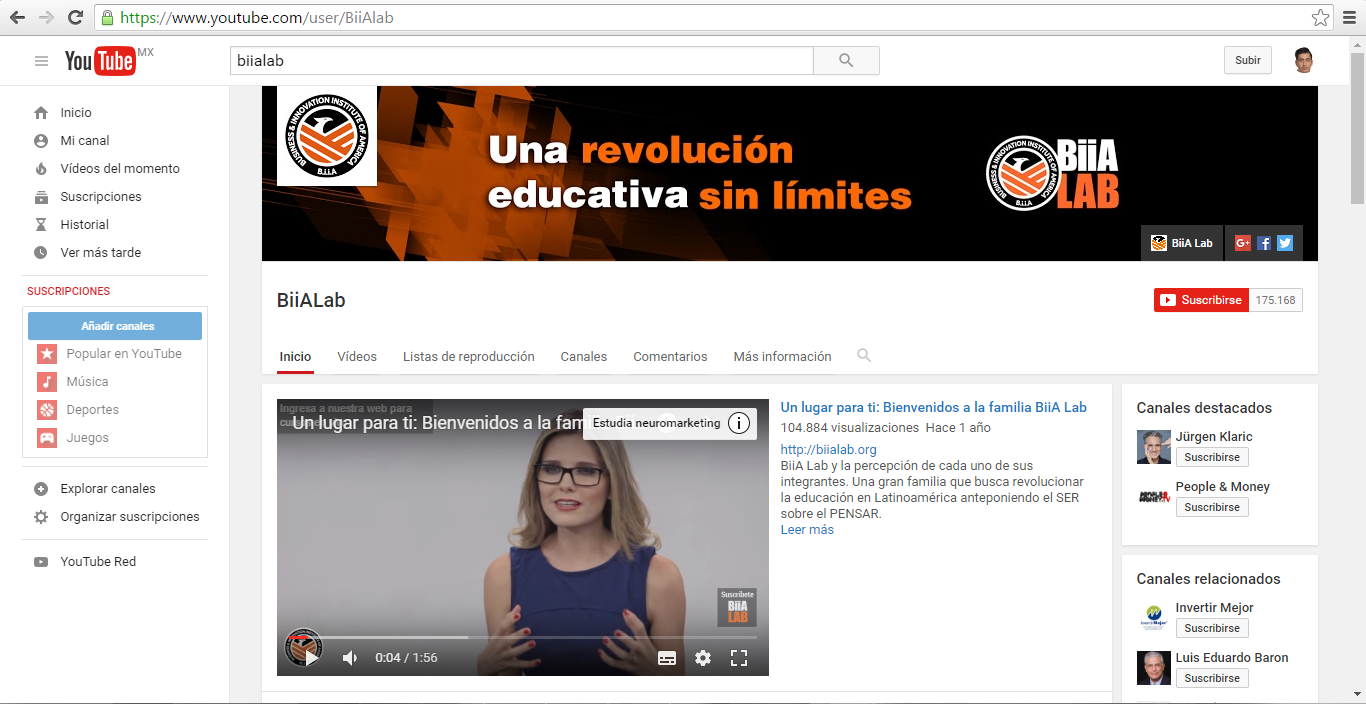